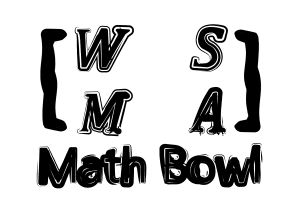 High School Elimination Tournament
Round 2
5th Annual WSMA Math Bowl
March 7th, 2015
This test material is copyright © 2015 by the Washington Student Math Association and may not be distributed or reproduced other than for nonprofit educational purposes without the expressed written permission of WSMA. www.wastudentmath.org.
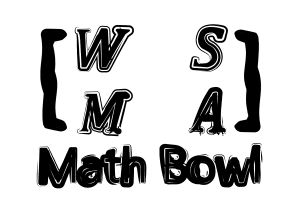 Problem 1
In how many ways you can start at the origin and move to the point (1, 2) while only moving on lattice paths such that your path is 5 units or less? (A lattice path is a point at which the x and y values of the coordinates are integers.)
Copyright © 2015 by the Washington Student Math Association
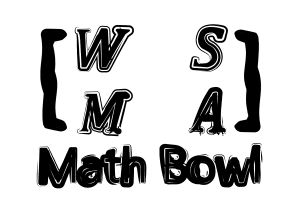 Problem 2
Copyright © 2015 by the Washington Student Math Association
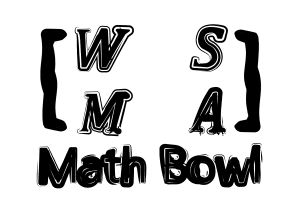 Problem 3
Copyright © 2015 by the Washington Student Math Association
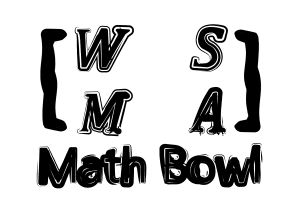 Problem 4
Copyright © 2015 by the Washington Student Math Association
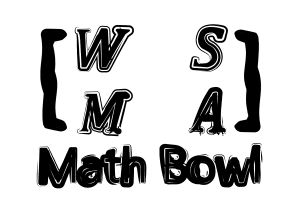 Problem 5
Find the radius of a circle inscribed in a regular hexagon with a side length of 3.
Copyright © 2015 by the Washington Student Math Association
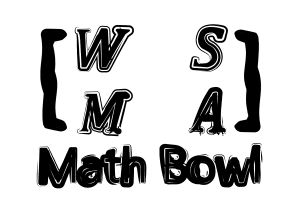 Problem 6
What is the converse of this statement: If I solve math problems, I am a mathlete.
Copyright © 2015 by the Washington Student Math Association
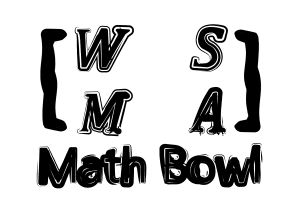 Problem 7
Copyright © 2015 by the Washington Student Math Association
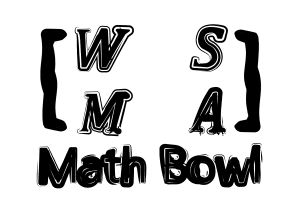 Extra Question
Laura has a 17 cent coin and a 5 cent coin. What is the largest amount of change she cannot make?
Copyright © 2015 by the Washington Student Math Association